ENGELS, F. A situação da classe trabalhadora na Inglaterra.

Viagem de quase dois anos à Inglaterra em 1842

Capítulo: “As grandes cidades”

Concentração; aglomeração

Massa – densidade construtiva

Grandeza da Inglaterra; contexto de crescimento exponencial de muitas cidades (“A Era das revoluções”) x sacrifícios; custos sociais envolvidos

“Bairros de má fama” desta metrópole – Manchester 

Trechos descritivos: a partir dele próprio e a partir de outras personagens/ atores urbanos
Multidão – “qualquer coisa de repugnante, que revolta a natureza humana”; indivíduos; “essas pessoas se cruzam como se nada tivessem em comum”

“princípio fundamental da nossa sociedade moderna”

Guerra social – “os homens só se consideram reciprocamente como objetos utilizáveis: cada um explora o outro e o resultado é o que mais forte pisa no mais fraco e os poucos fortes, isto é, os capitalistas, se apropriam de tudo, enquanto aos muitos fracos, aos pobres, mal lhes resta apenas a vida”.

Estado de sítio; miséria indescritível; condições sociais “sob proteção da lei”

“Na escala em que, nessa guerra social, as armas de combate são o capital, a propriedade direta ou indireta dos meios de subsistência e dos meios de produção, é óbvio que todos os ônus de uma tal situação recaem sobre o pobre”

Salário (sob a forma de habitação, vestuário e alimentação); estado de insegurança permanente

burguesia

Morte por fome; assassinato social
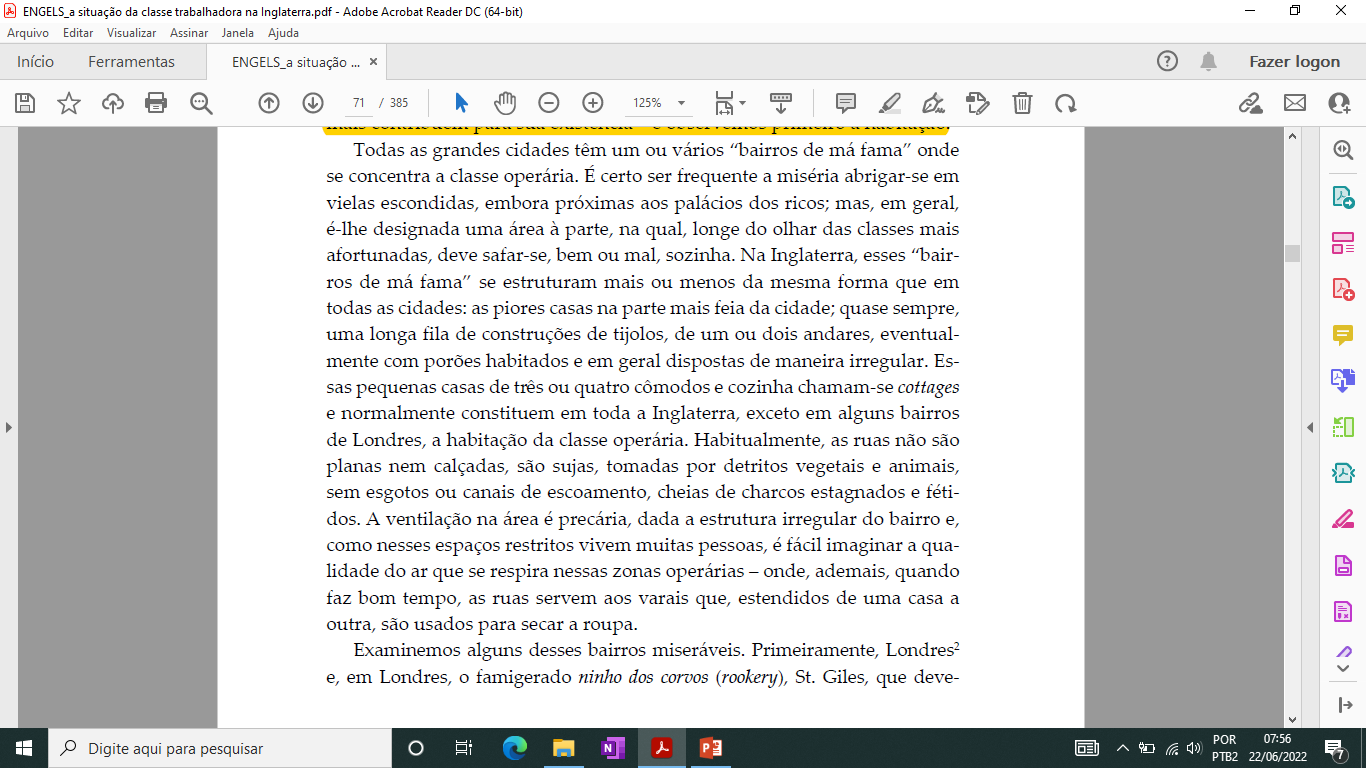 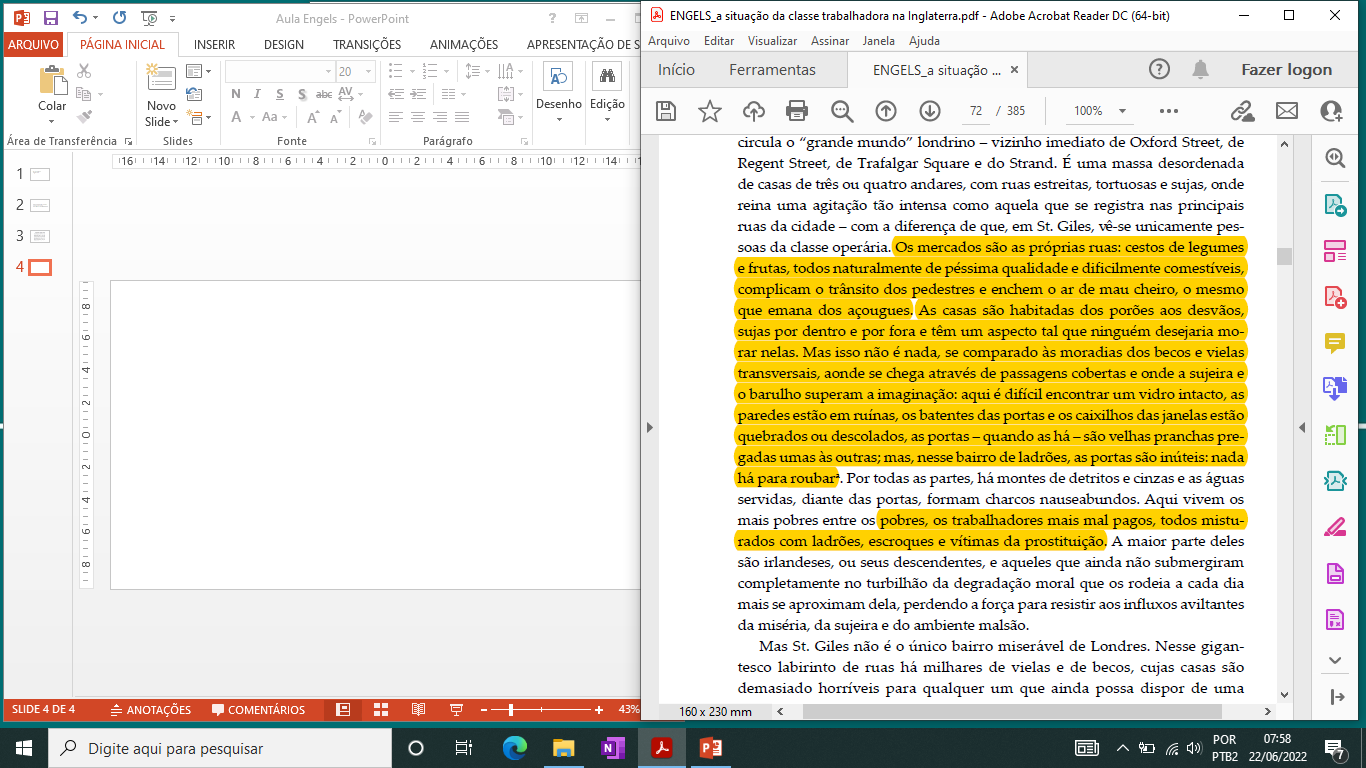 Pobres, ladrões, escroques e vítimas da prostituição

Amontoamento de homens, mulheres e crianças misturados; sadios ou doentes, velhos ou jovens, sóbrios ou bêbados

Alojamentos; albergues noturnos (ligados à Paróquias)

Aluguéis

Grandes cidades portuárias, cidades industriais

Estrutura urbana; Cidade “velha”; colinas; corpos d’ água

Vielas, ruas sinuosas e estreitas

Bairro proletário, bairros operários

Tipologia das casas e dos bairros

Condições sanitárias; inspeções; relatórios; levantamentos; aspectos/ características da insalubridade
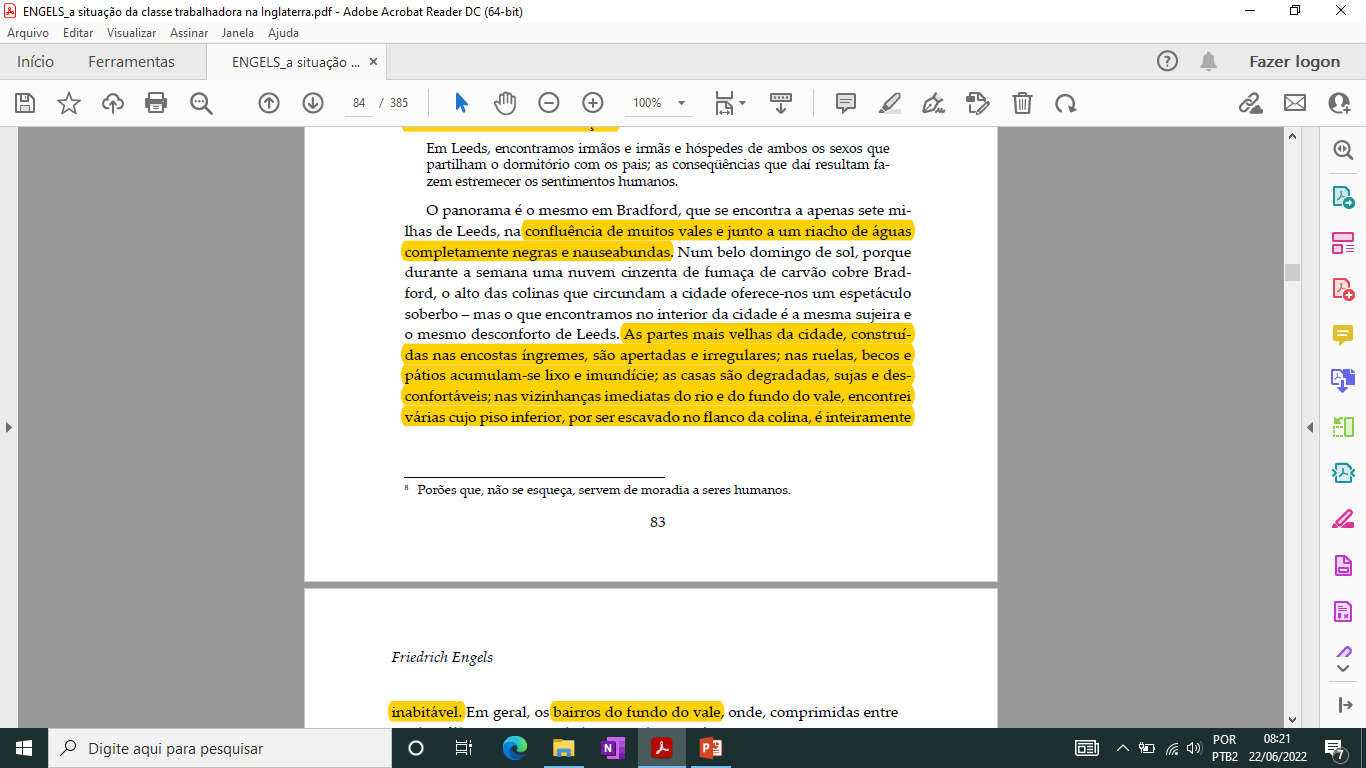 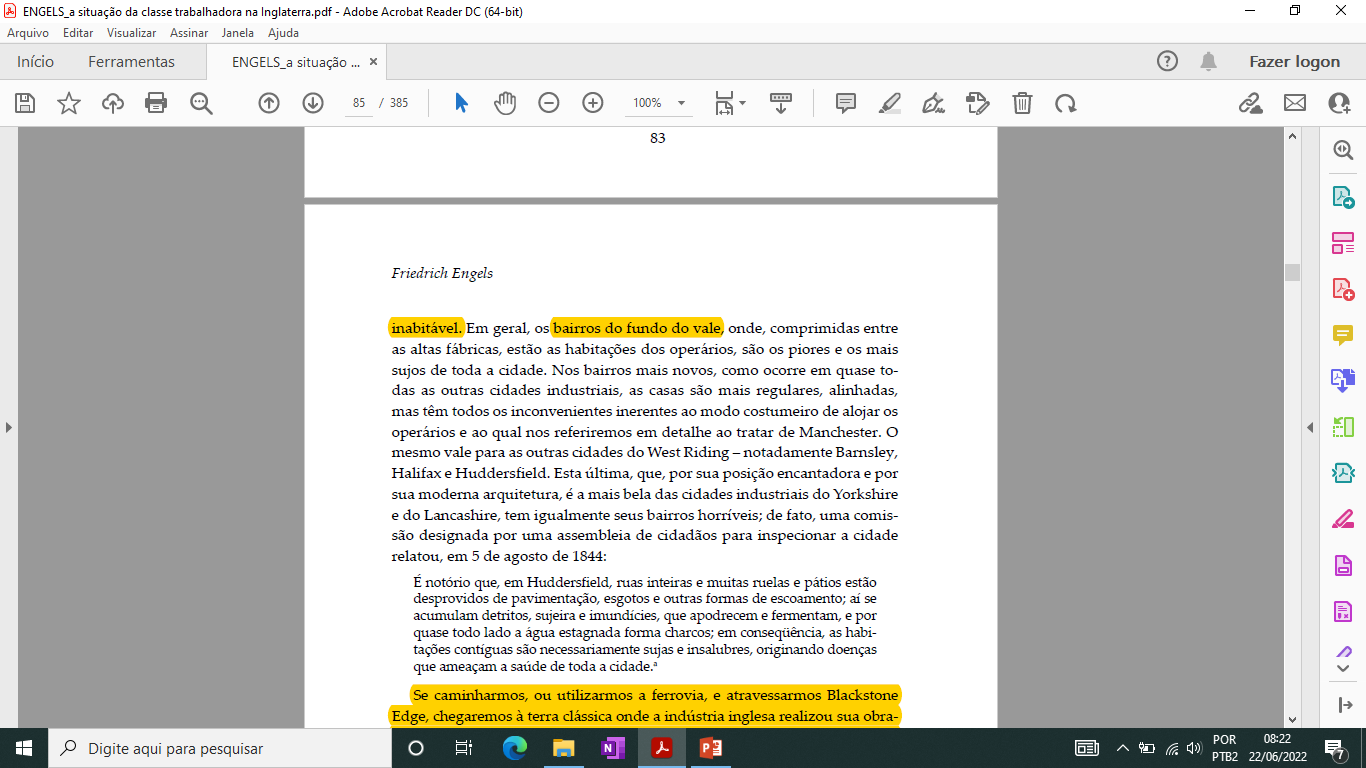 Paisagem: Ferrovia; colinas, caminho das águas

Manchester e cidades menores que a rodeiam, e que dela dependem (ideia de rede de cidades)

Aproveitamento das forças da natureza, substituição do trabalho manual pelas máquinas e divisão do trabalho – indústria moderna

Efeitos da indústria moderna sobre a classe operária

Pátios, ruas, ruelas, porões

Não há condições para a satisfação das necessidades naturais e cotidianas > “como as pessoas podem ser limpas?”

Limites; fragmentos

Pano de fundo da pobreza extrema
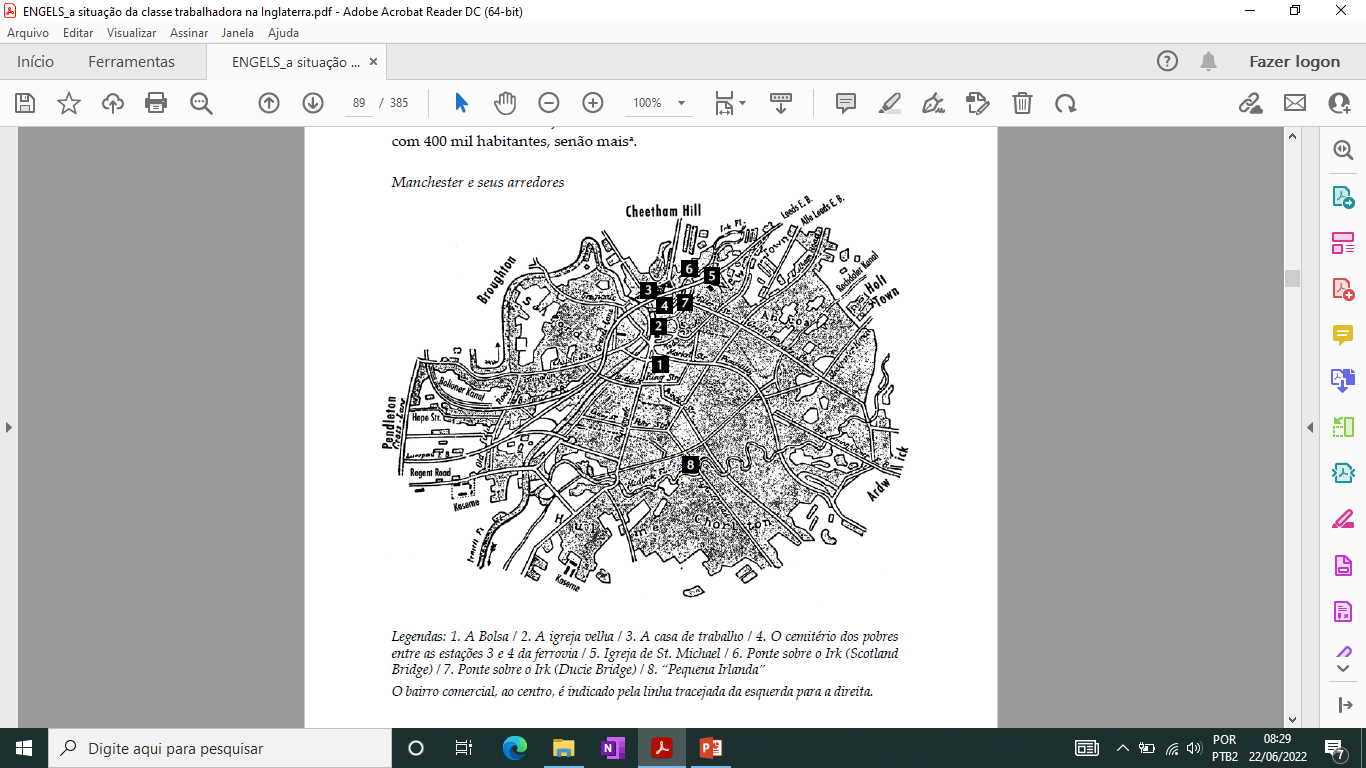 Disposição urbana hipócrita:
Manchester é construída de um modo tão peculiar que podemos residir
nela durante anos, ou entrar e sair diariamente dela, sem jamais ver um
bairro operário ou até mesmo encontrar um operário – isso se nos limitarmos
a cuidar de nossos negócios ou a passear.
(...)
Os bairros operários estão rigorosamente separados das partes da cidade reservadas
à classe média ou, quando essa separação não foi possível, dissimulados
sob o manto da caridade.

Centro:
“Nele praticamente não existem moradias e, por isso, à noite, fica vazio e
deserto – apenas a guarda noturna, com suas lanternas, circula pelas ruas
estreitas e sombrias”

Estrutura de deslocamentos > a rua principal
“O curioso é que esses ricos representantes da aristocracia do dinheiro
podem atravessar os bairros operários, utilizando o caminho mais curto
para chegar aos seus escritórios no centro da cidade, sem se aperceber que
estão cercados, por todos os lados, pela mais sórdida miséria”.
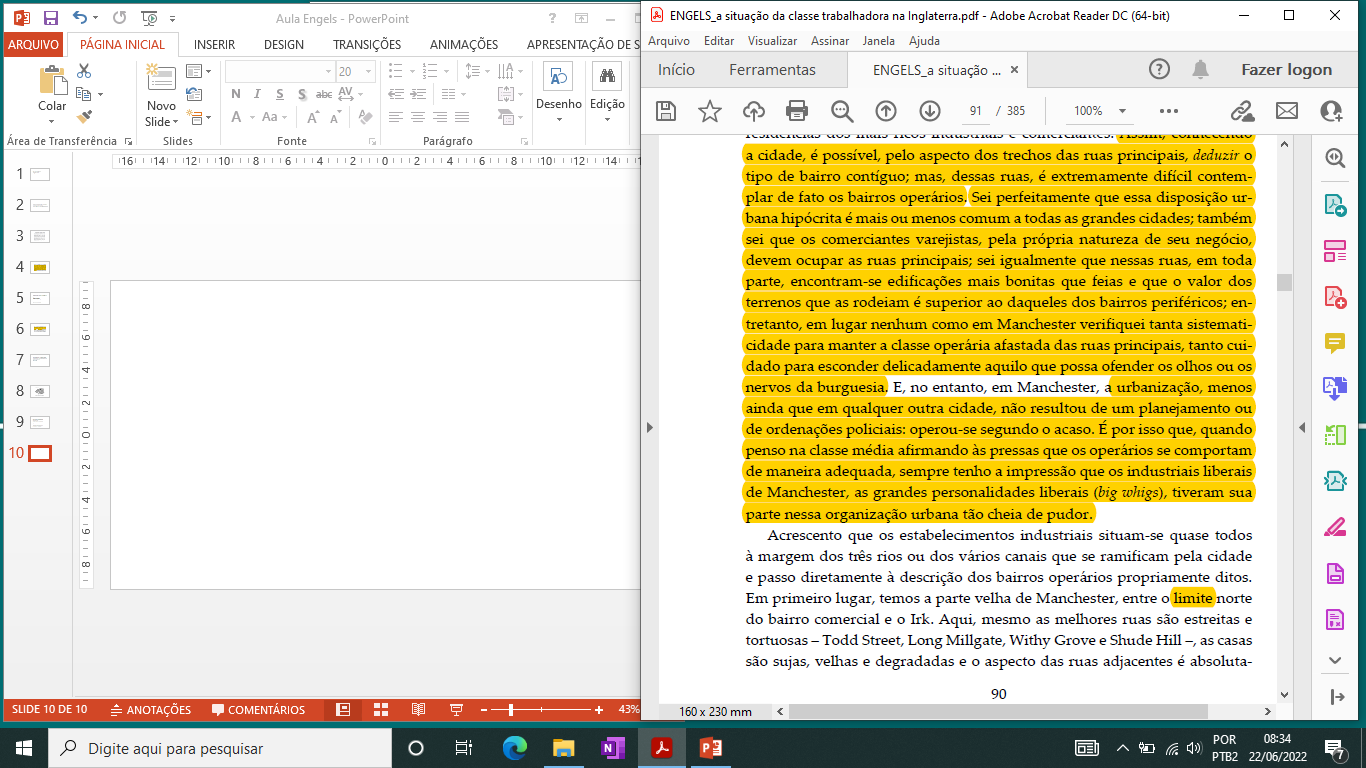 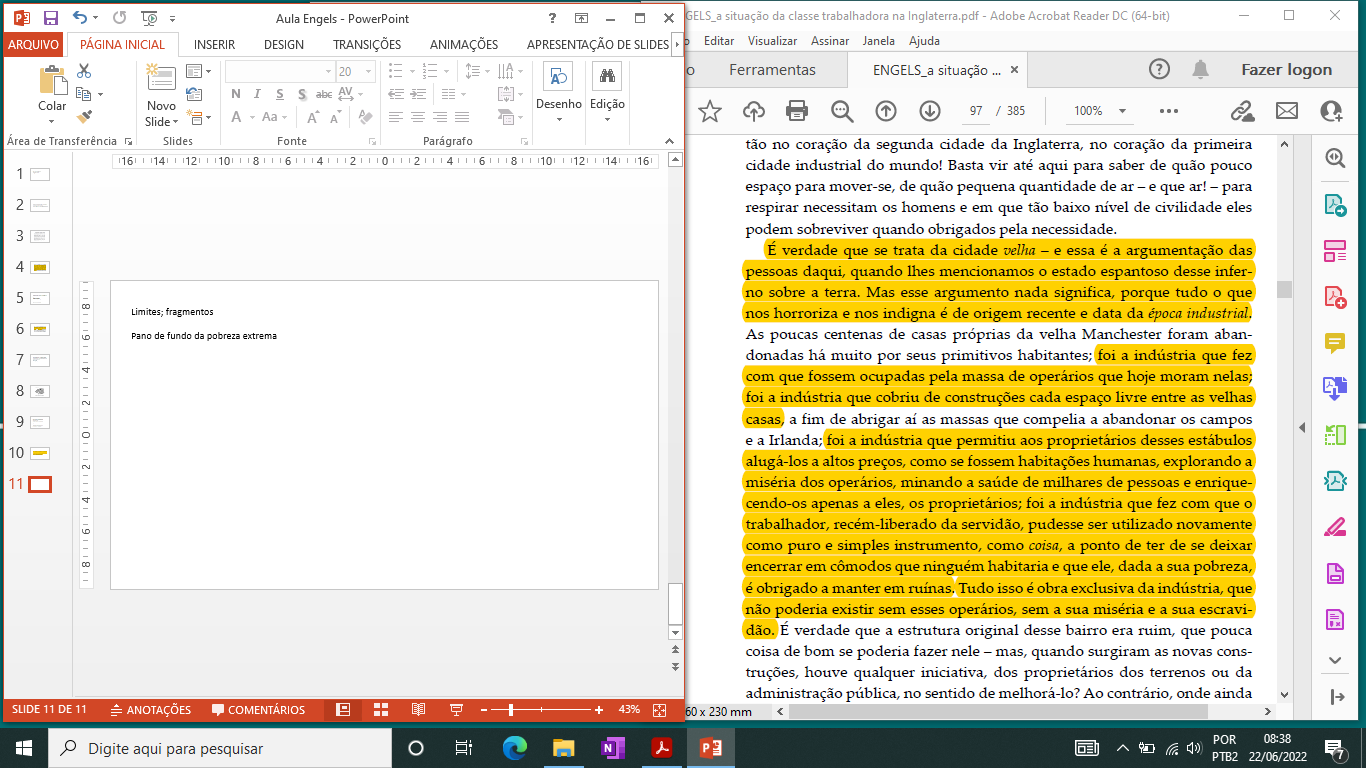 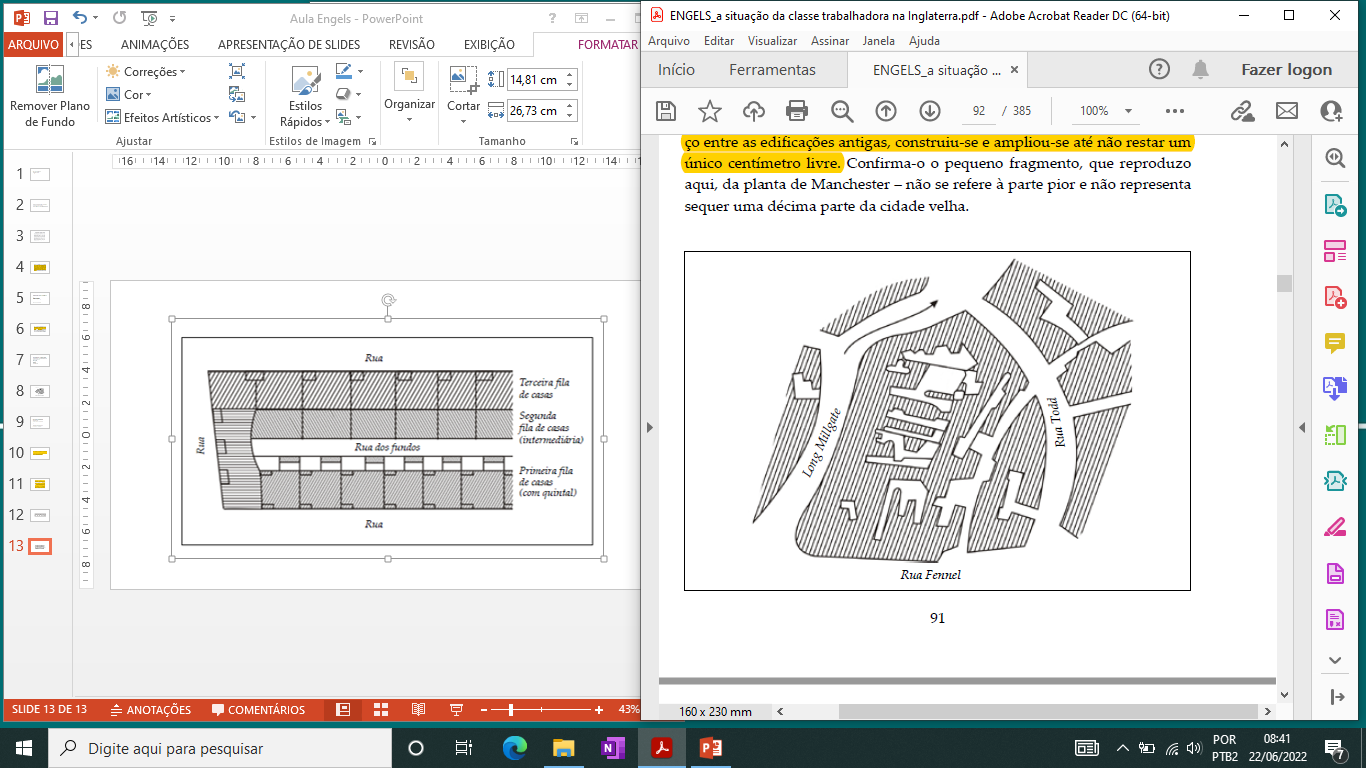 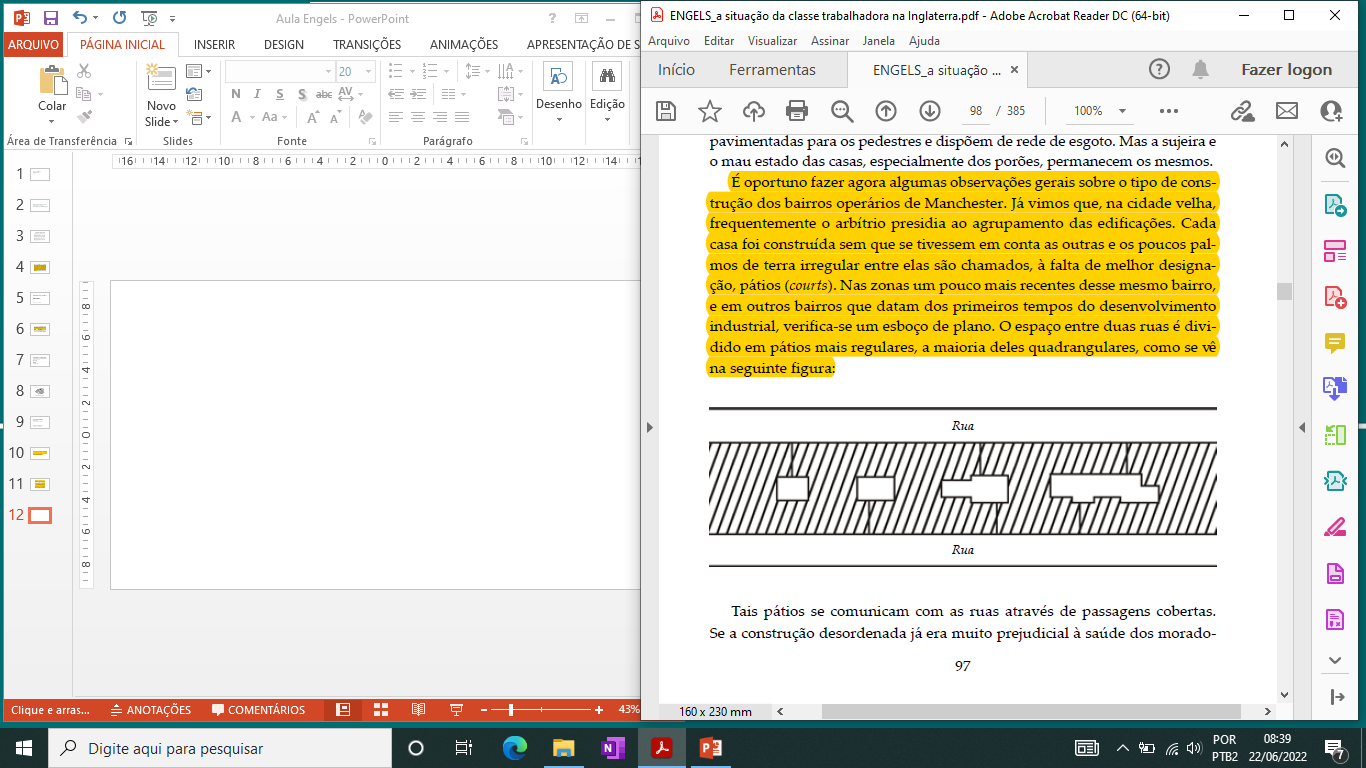 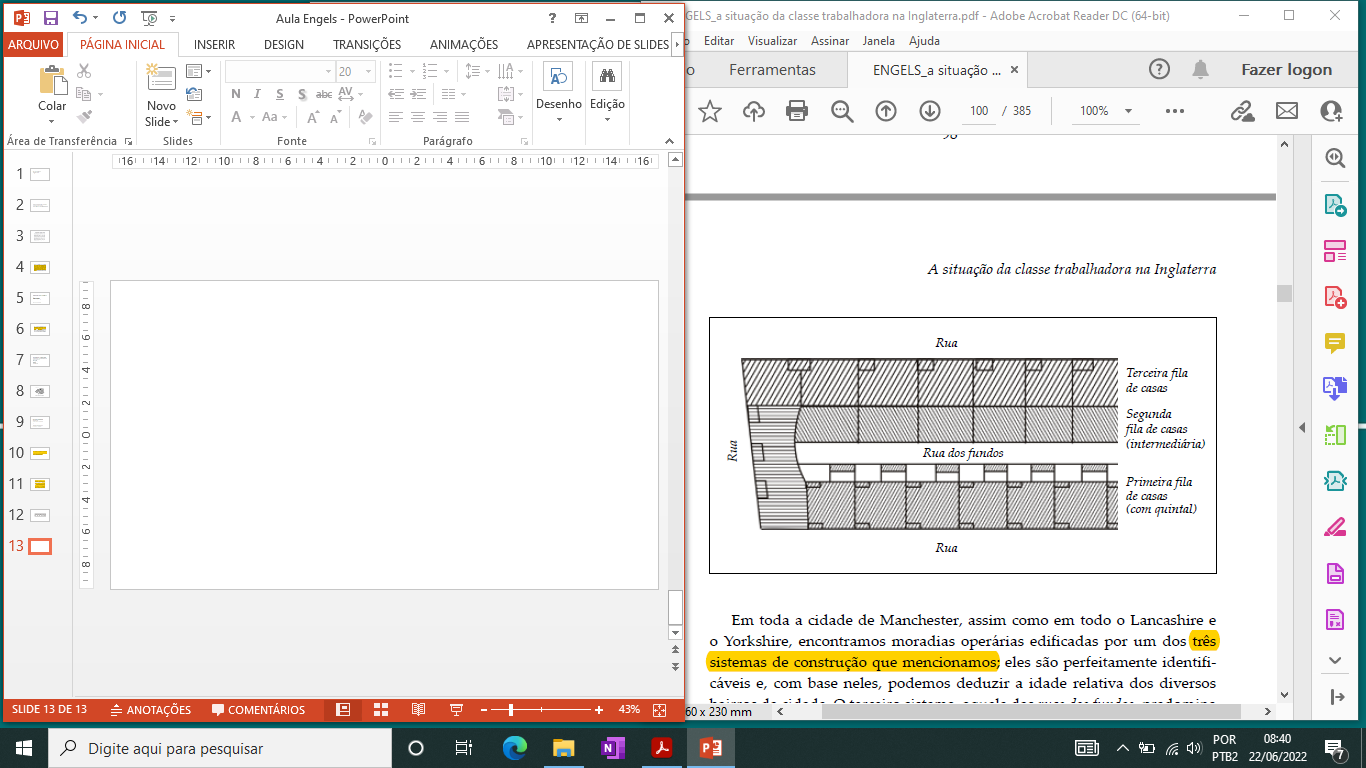 Estratégias para obtenção de maiores rendimentos: exploração

Valor do terreno; aspectos construtivos; manutenção do edifício

Acesso à moradia

Relação com epidemias (cidade x saúde)

Jornais de mais ampla circulação > discurso, narrativas

Fraudes x alimentação
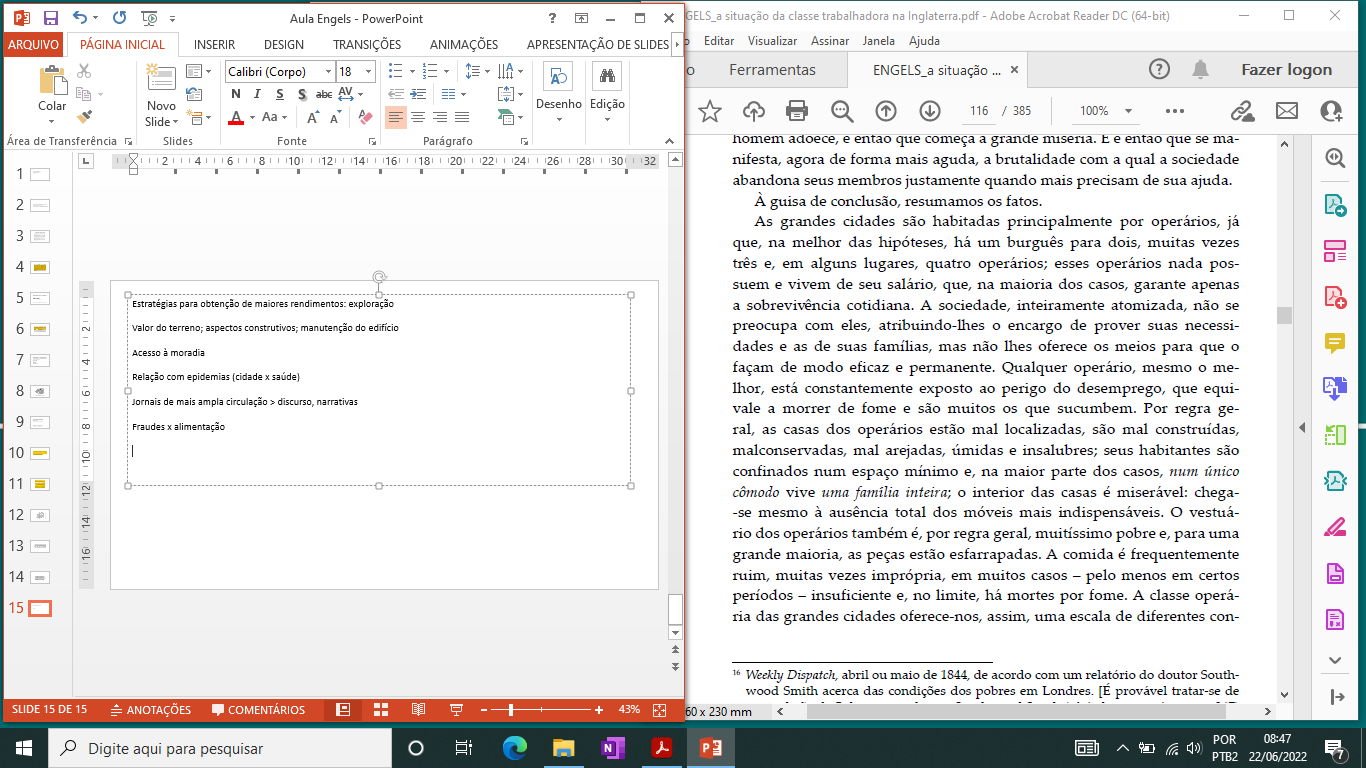 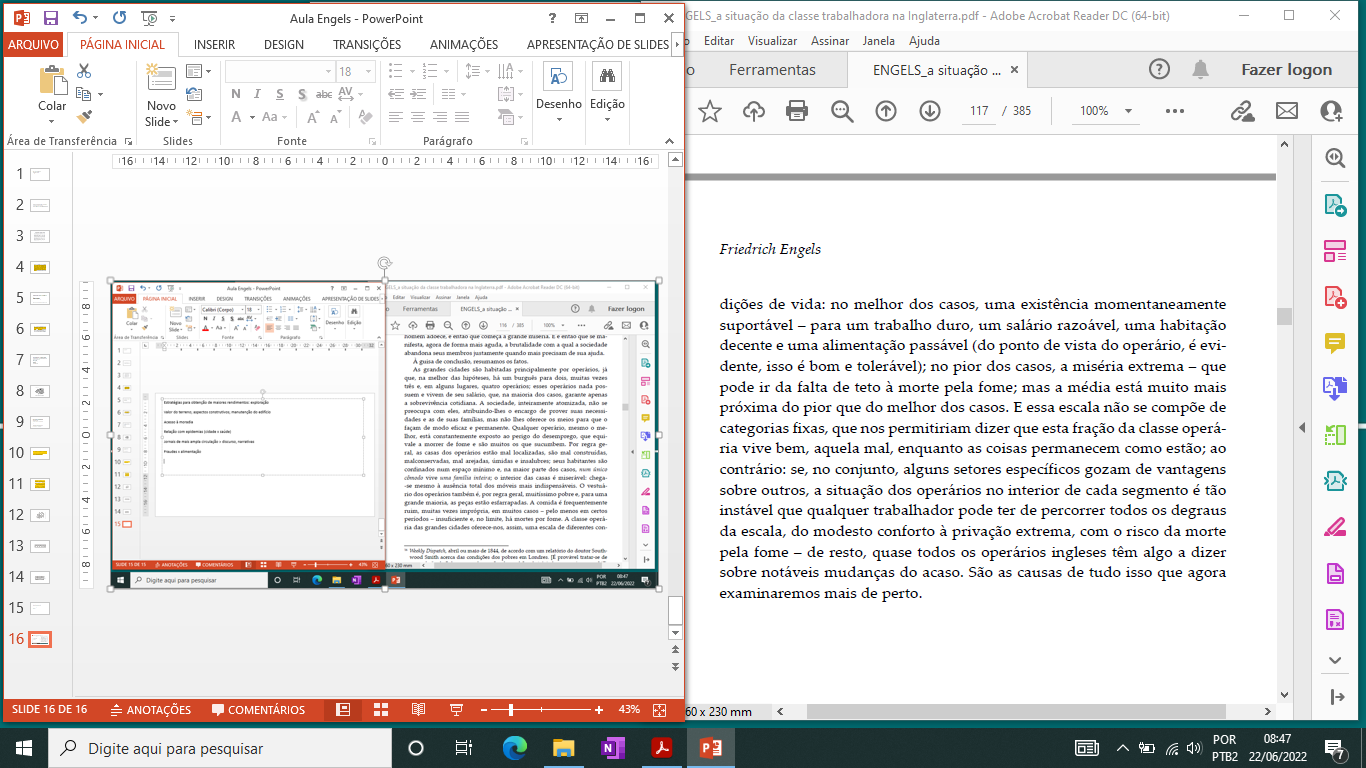